Παραγωγή Ενέργειας με τη βοήθεια Προφυλακτικού!
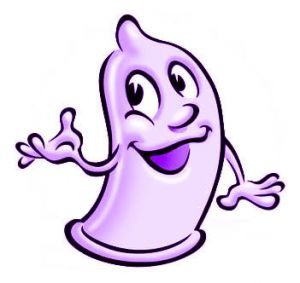 Εμμανουέλα Μυστηρίδου
Πανεπιστήμιο Πατρών
Τμήμα Επιστήμης των Υλικών
Υλικά που θα χρειαστούν:
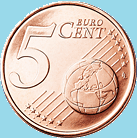 2 κέρματα των 5 λεπτών
12 τσιμπιδάκια μαλλιών
2 ηλεκτρικά καλώδια μικρού μεγέθους με κλιψ στην μία άκρη τους
2 μαγνητάκια
1 προφυλακτικό (λευκό κατά προτίμηση)
1 κομμάτι αλουμινόχαρτο
ανθρακούχο νερό
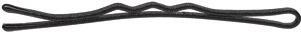 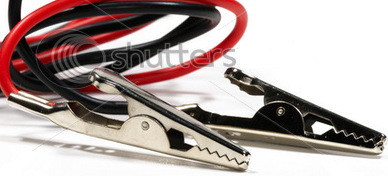 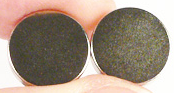 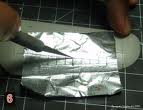 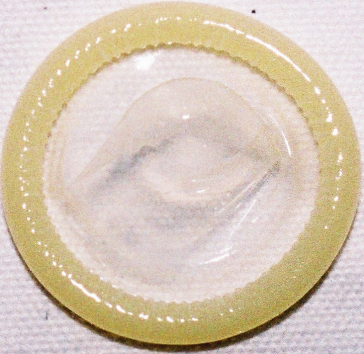 1ο BHMA :
Τοποθετούμε το ένα 5λεπτο ανάμεσα σε 6 τσιμπιδάκια.
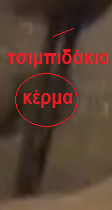 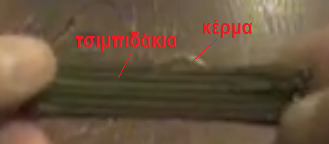 2ο BHMA :
Σφηνώνουμε το ένα καλώδιο ανάμεσα στο κέρμα
και στα τσιμπιδάκια.
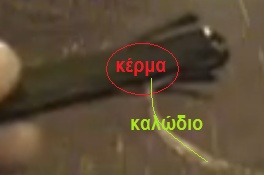 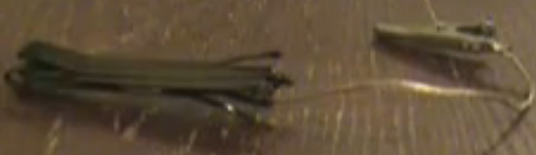 3ο BHMA :
Φτιάχνουμε άλλη μία τέτοια διάταξη και σε αυτήν 
τοποθετούμε πάνω και κάτω τα 2 μαγνητάκια.
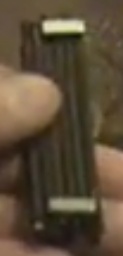 4ο BHMA :
Ενώνουμε τις δύο όμοιες διατάξεις με τη βοήθεια
 των μαγνητών και τις τυλίγουμε με το αλουμινόχαρτο.
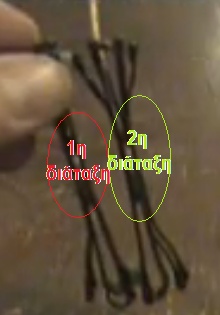 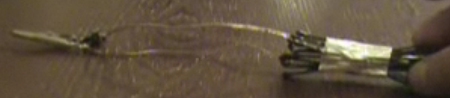 5ο BHMA :
Γεμίζουμε ένα προφυλακτικό με ανθρακούχο νερό και τοποθετούμε μέσα σε αυτό με προσοχή το σύστημα που έχουμε φτιάξει.
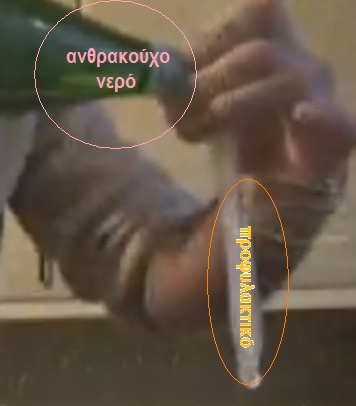 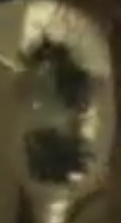 6ο BHMA :
Αφού δέσουμε το προφυλακτικό, αφήνοντας
τις 2 άκρες των καλωδίων έξω από αυτό,
συνδέουμε ένα βολτόμετρο με τα καλώδια.
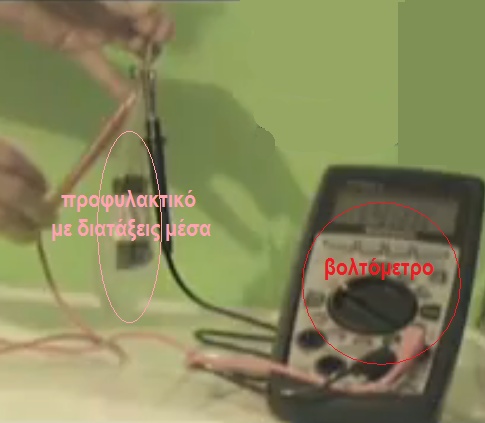 7ο BHMA :
Ρίχνουμε φως επάνω στο προφυλακτικό
και παρατηρούμε ότι αυξάνεται η τιμή των Volt.
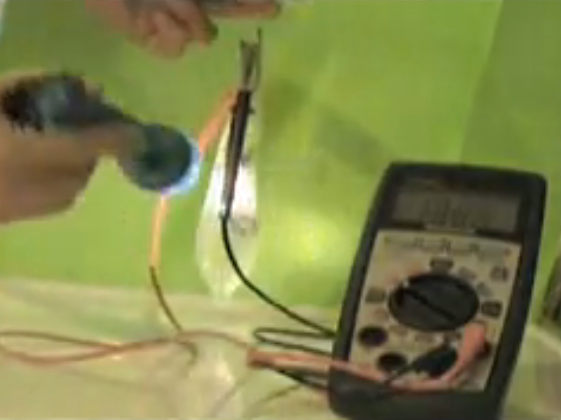 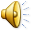 Με φως φακού επιτυγχάνεται αύξηση 
ηλεκτρικής ενέργειας περίπου 1,5%.

Ενώ με ηλιακό φως η αύξηση της 
ενέργειας φτάνει έως και 20%!
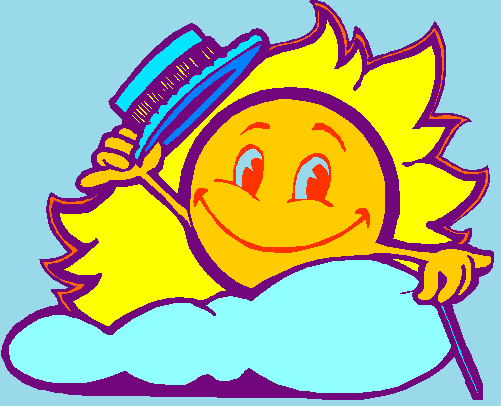 Σας ευχαριστώ!!!
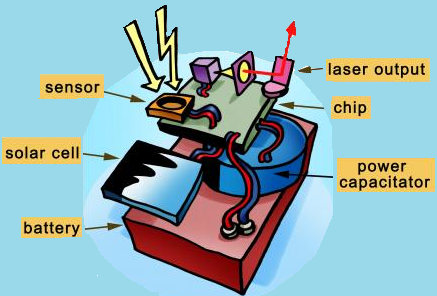